Учебно-методическое объединение учителей иностранного языка
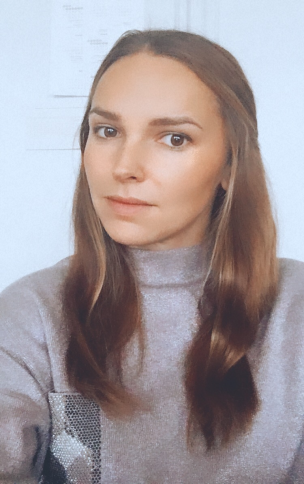 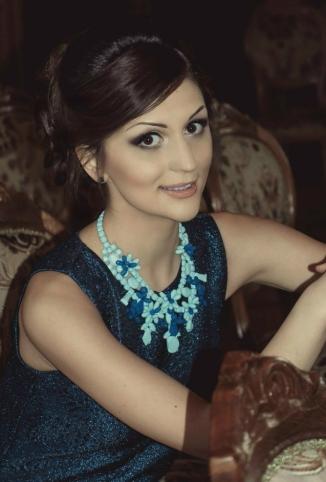 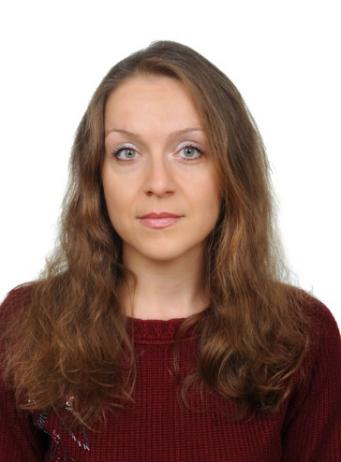 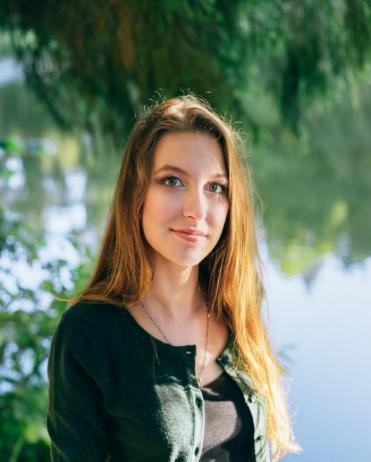 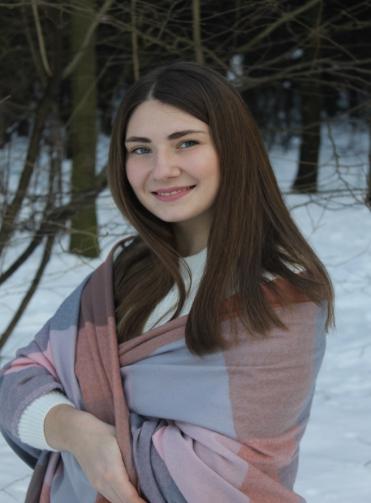 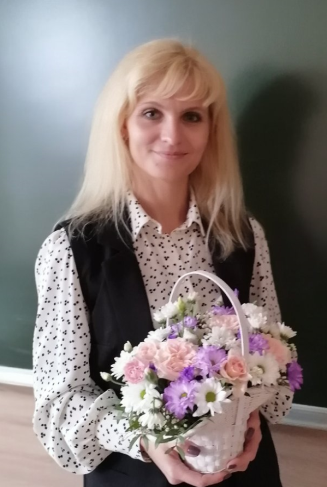 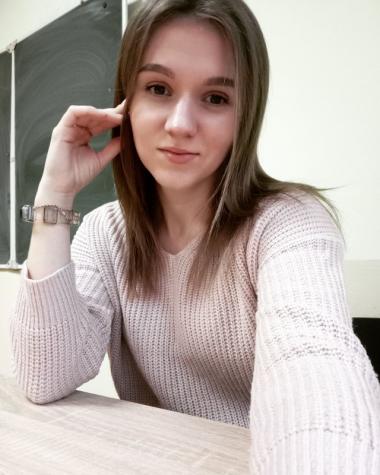 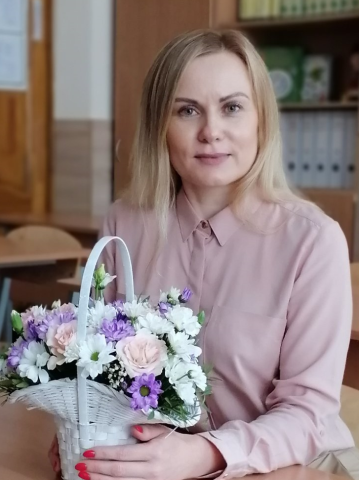 Темы самообразования УМО учителей иностранных языков
Мастер класс «Технология создания и использования лэпбуков на уроках иностранного языка»
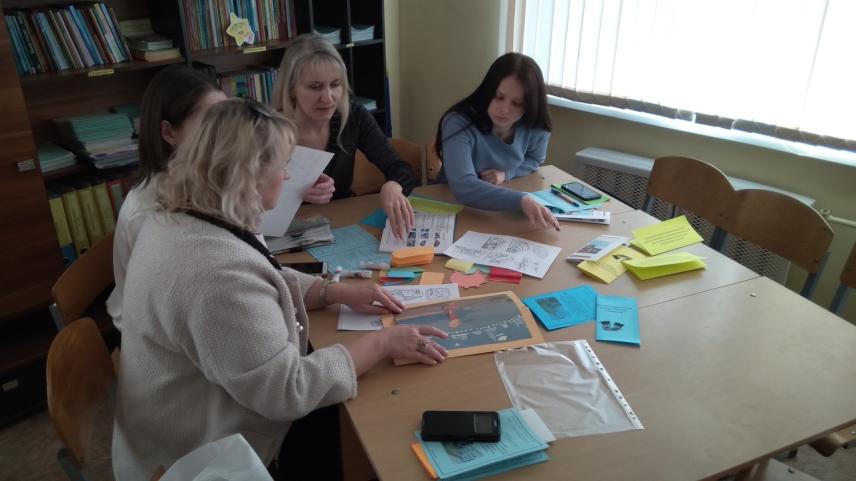 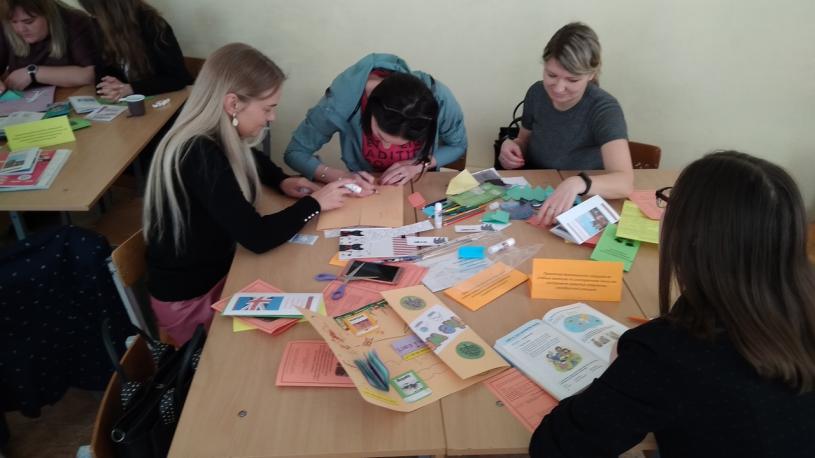 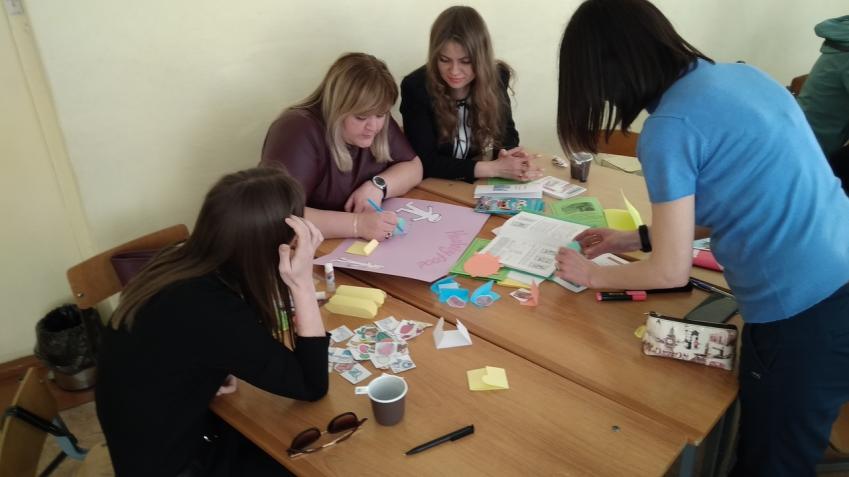 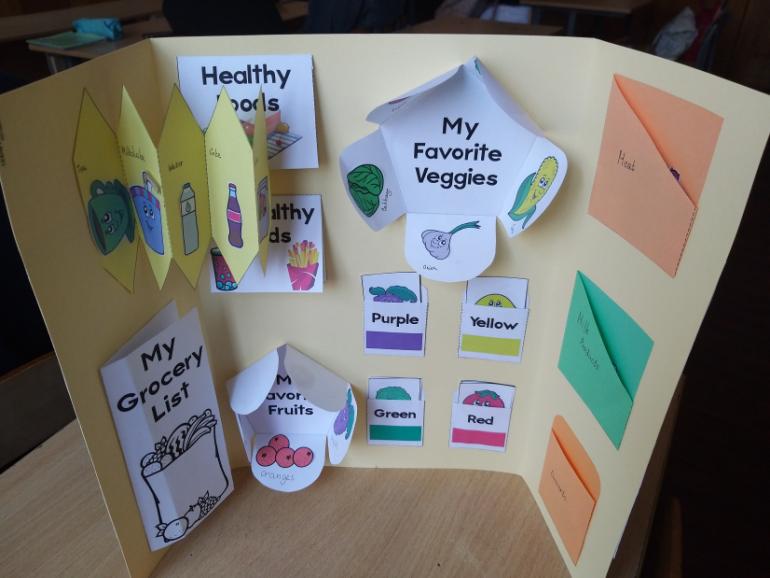 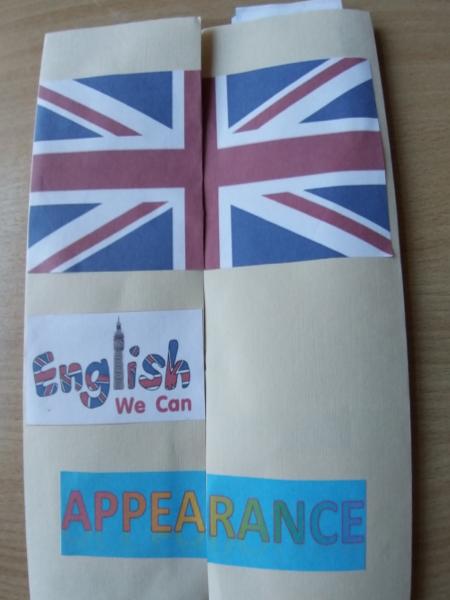 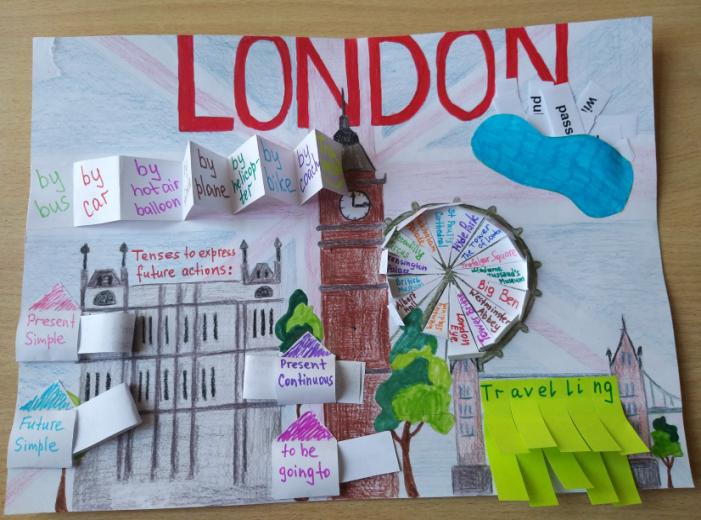 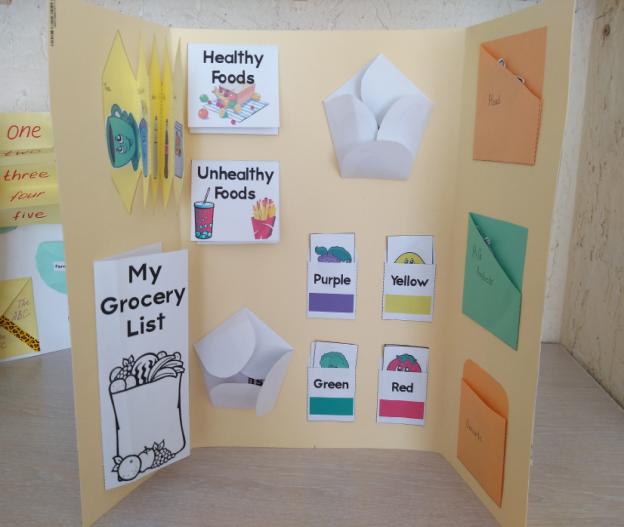 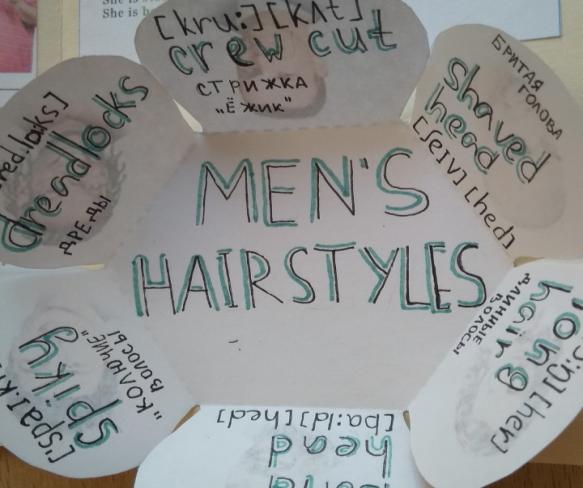 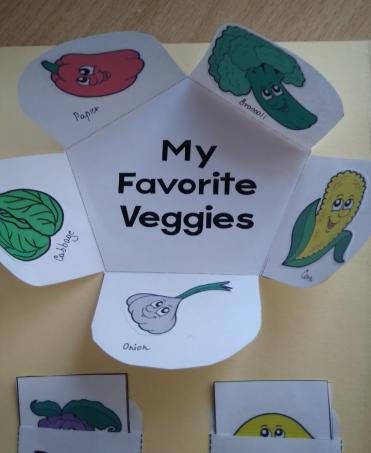 Мастер класс «Использование google-forms в работе учителя».
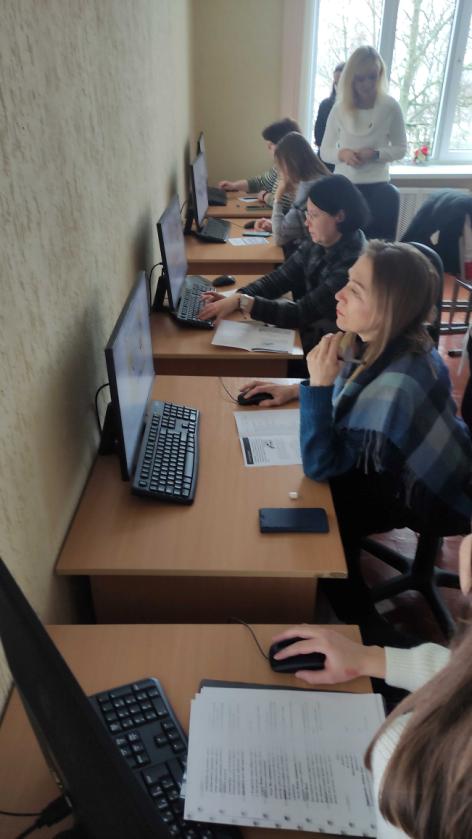 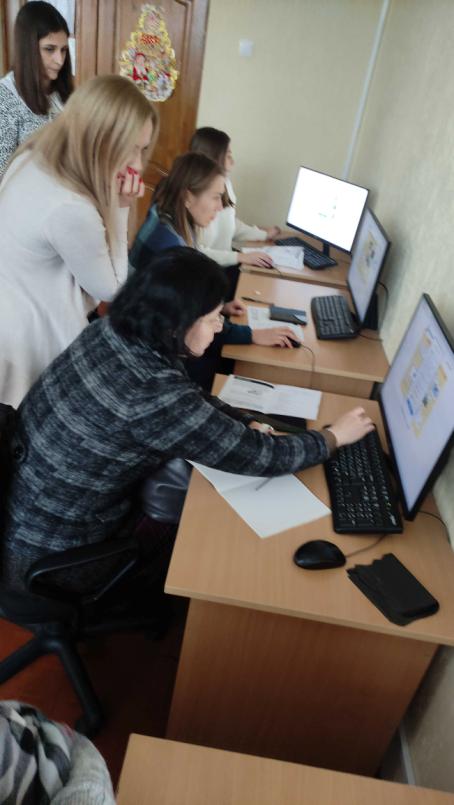 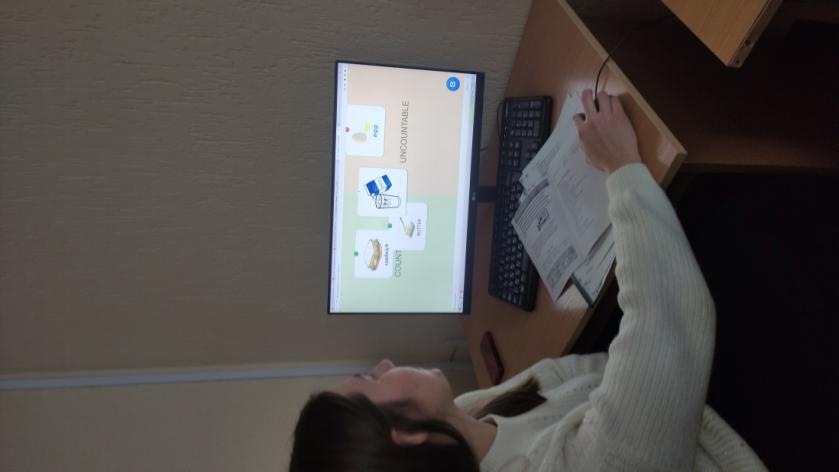 Мастер класс «Использование онлайн-сервисов в работе учителя»
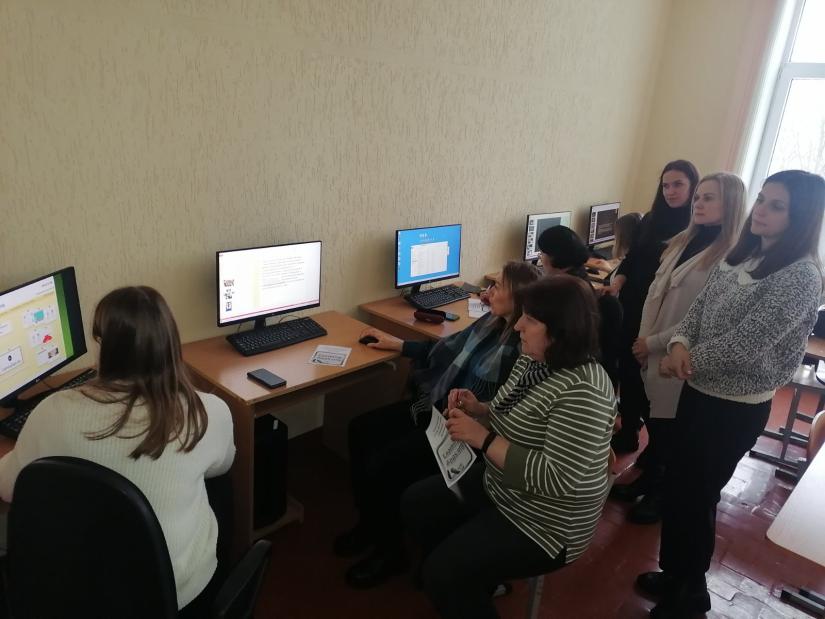 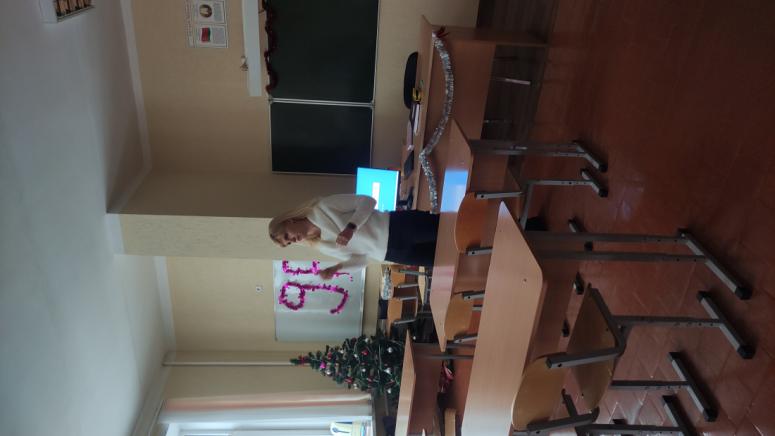 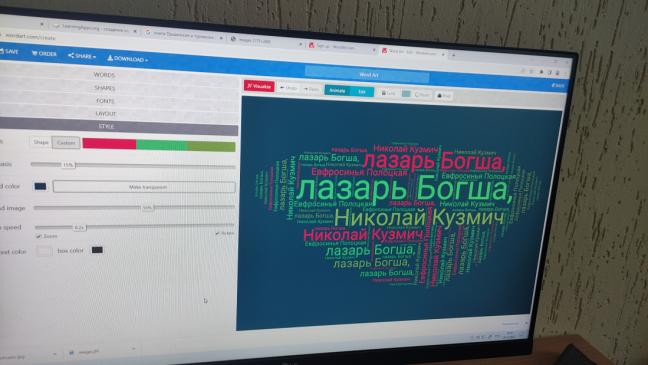 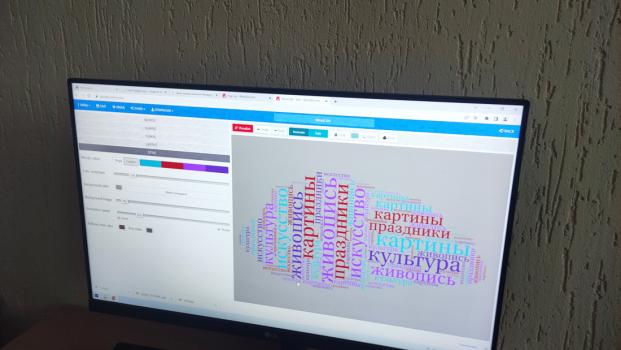 Городской конкурс открытого образовательного медиа-контента для учителей предметов социально-гуманитарного цикла «Цифровая инициатива»
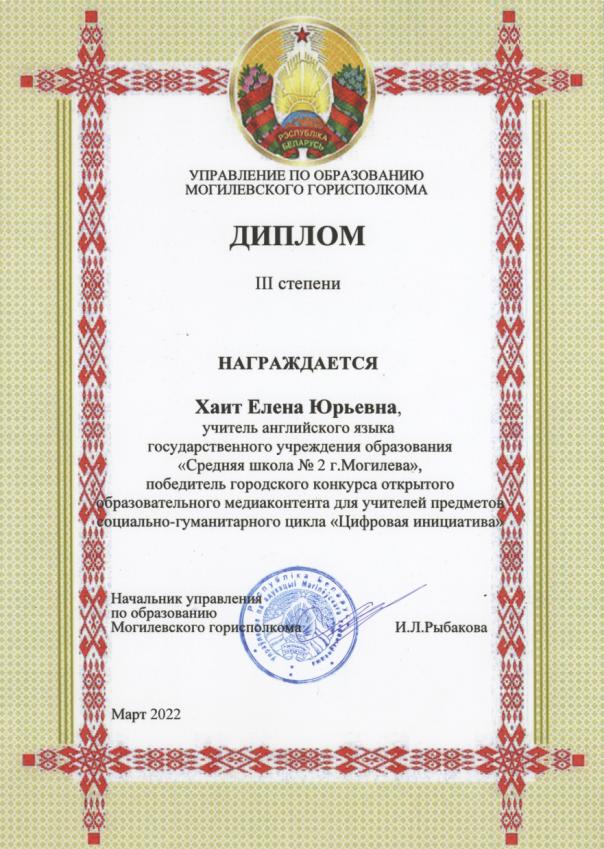 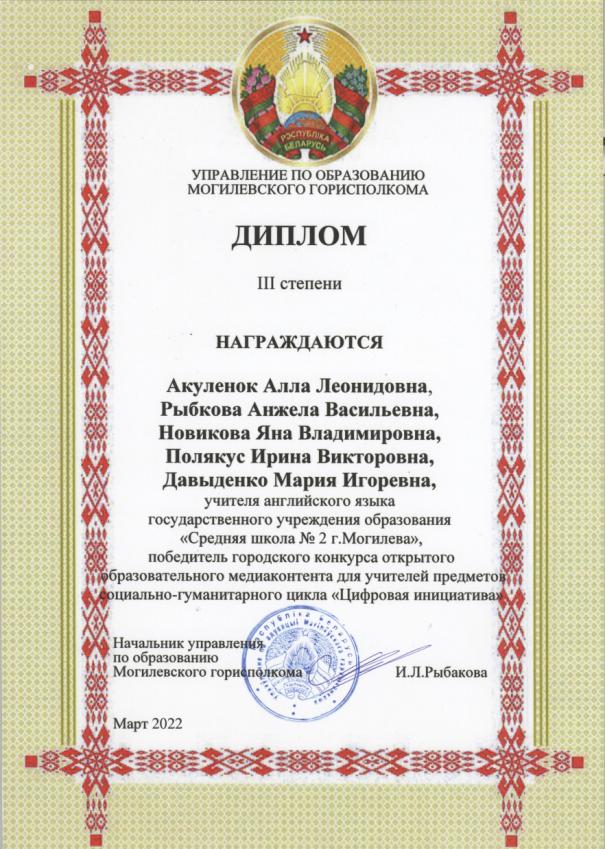 Городской этап областного конкурса методических разработок для учителей учреждений общего среднего образования социально-гуманитарного блока «Моделирование современного урока с использованием техник визуализации»
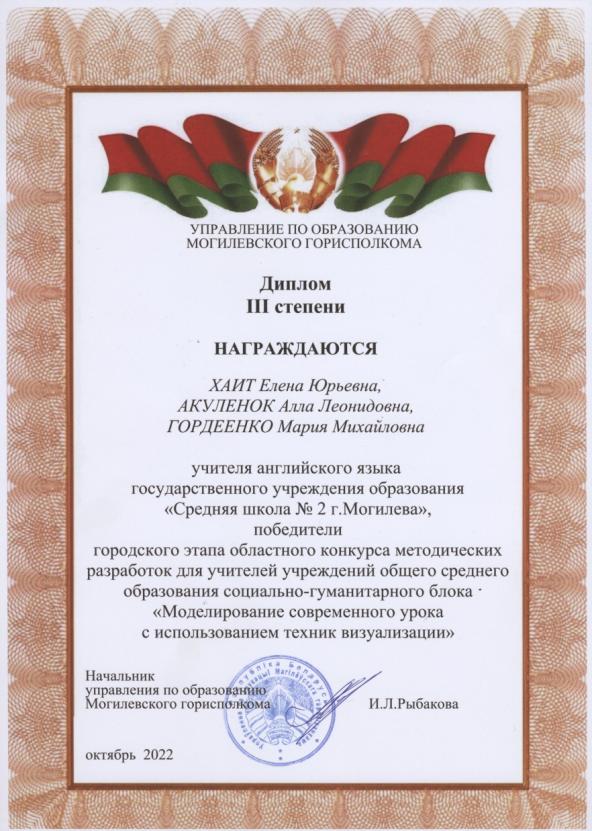 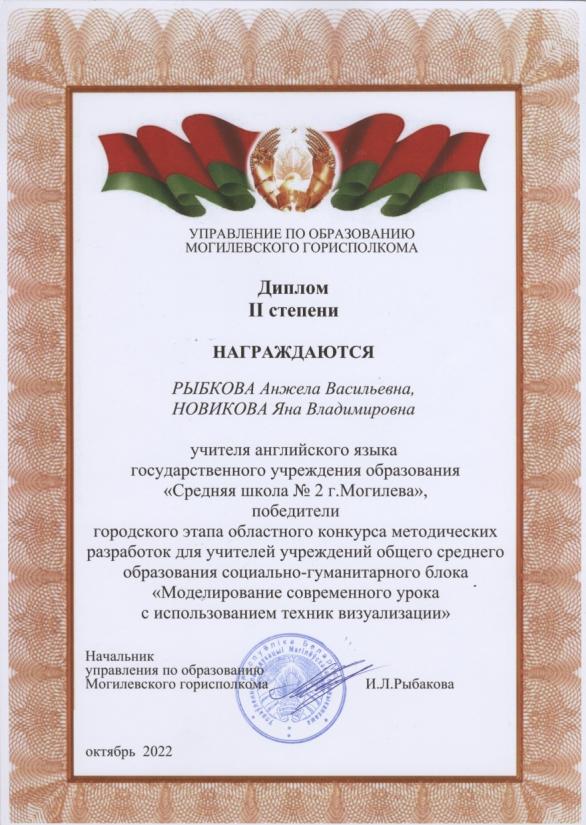 Областной этап конкурса методических разработок для учителей учреждений общего среднего образования социально-гуманитарного блока «Моделирование современного урока с использованием техник визуализации»
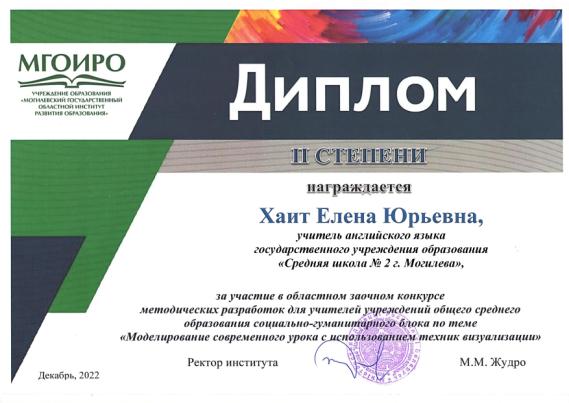 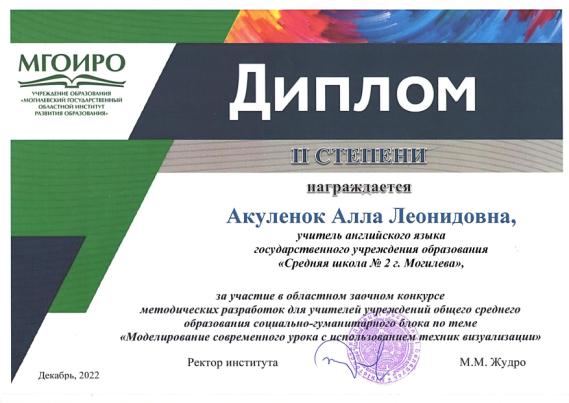 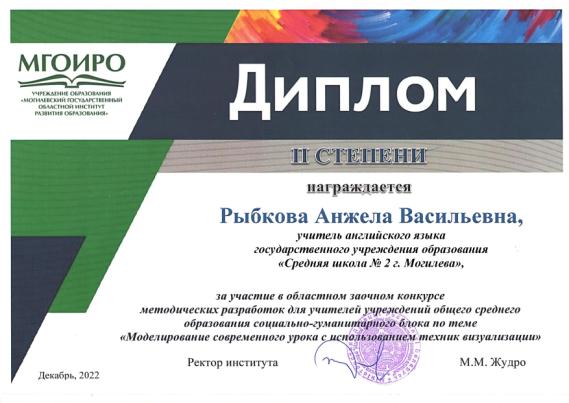 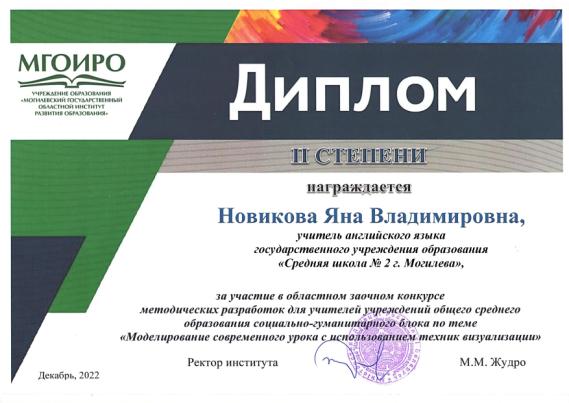 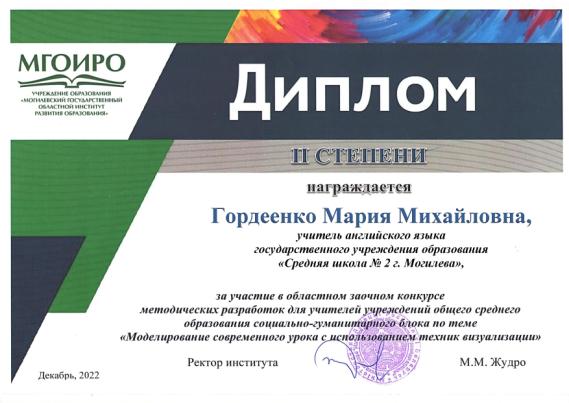 Заключительный этап VII областного фестиваля молодых педагогов «ПРИЗВАНИЕ-ПЕДАГОГ»
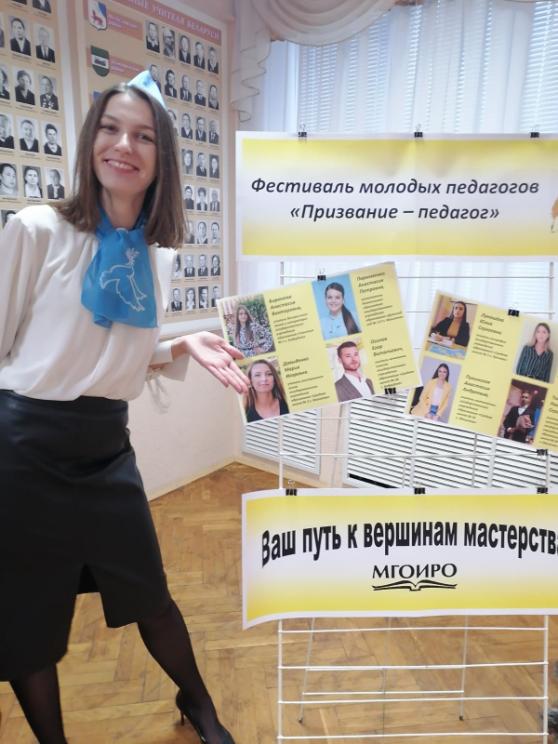 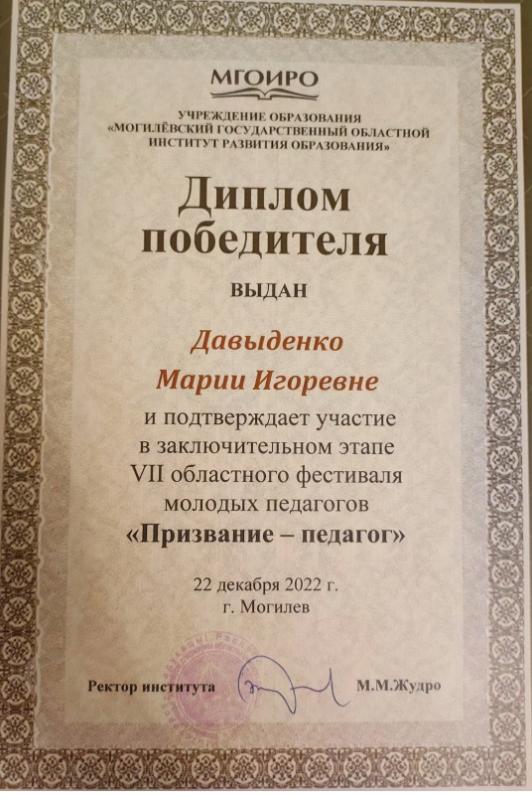 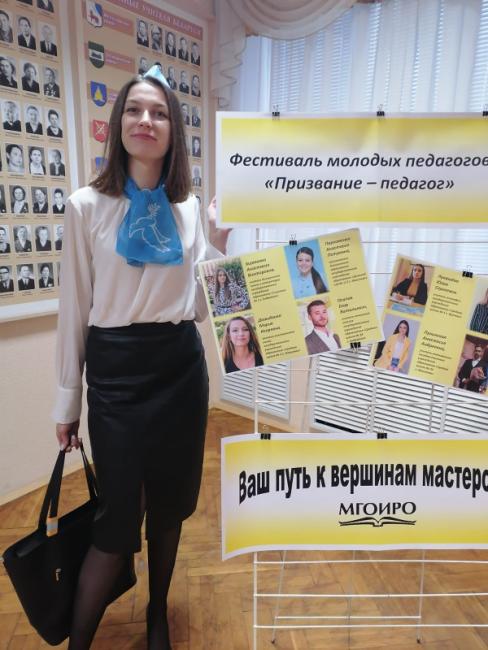 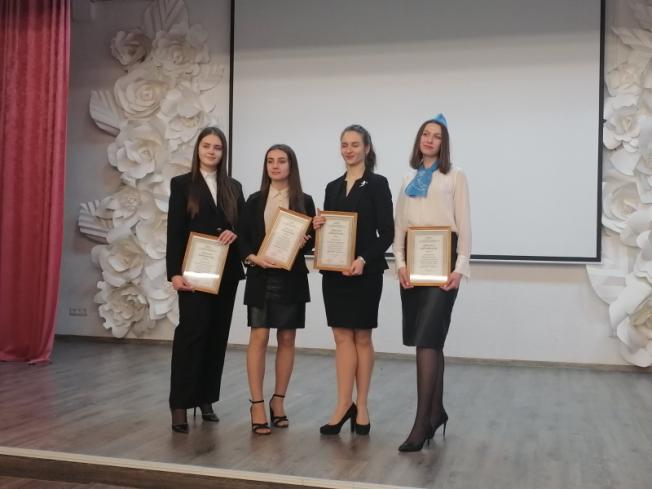 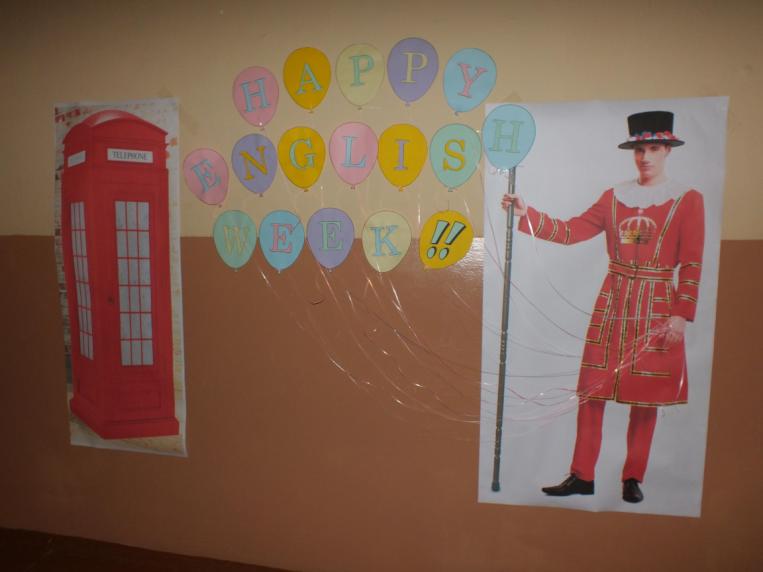 Неделя английского языка
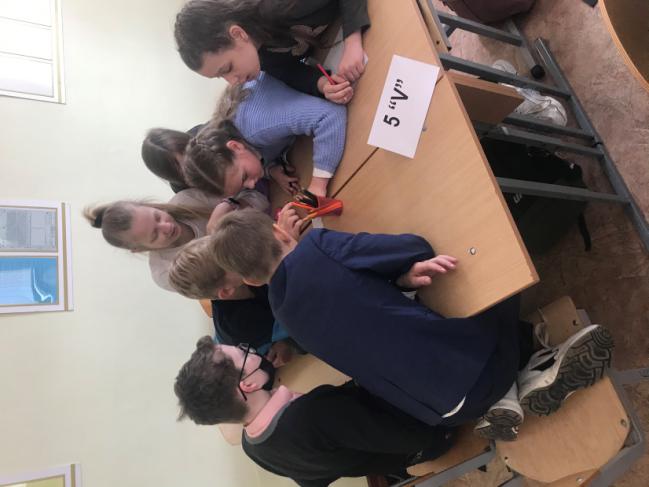 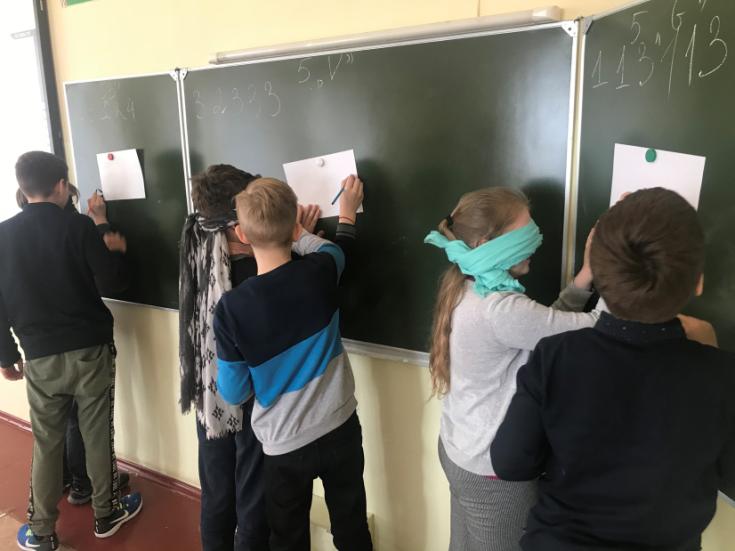 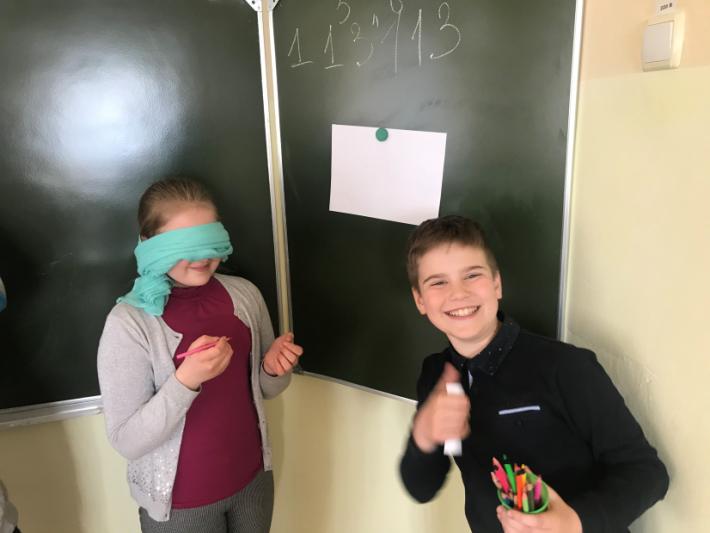 Неделя английского языка
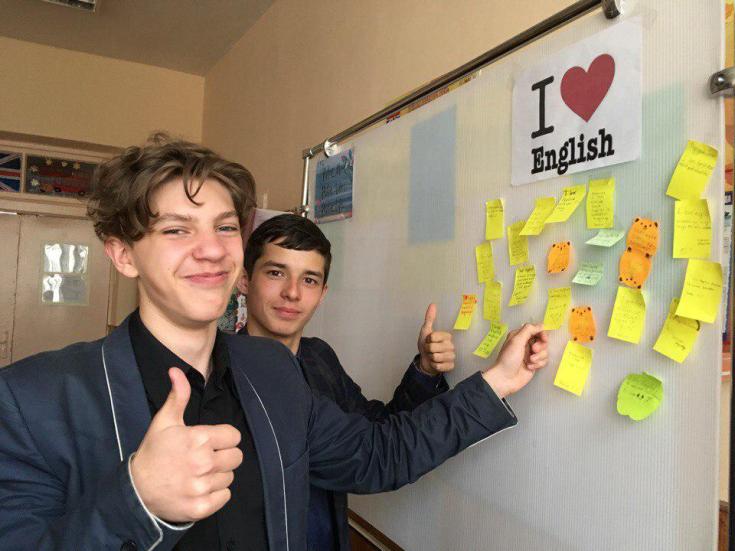 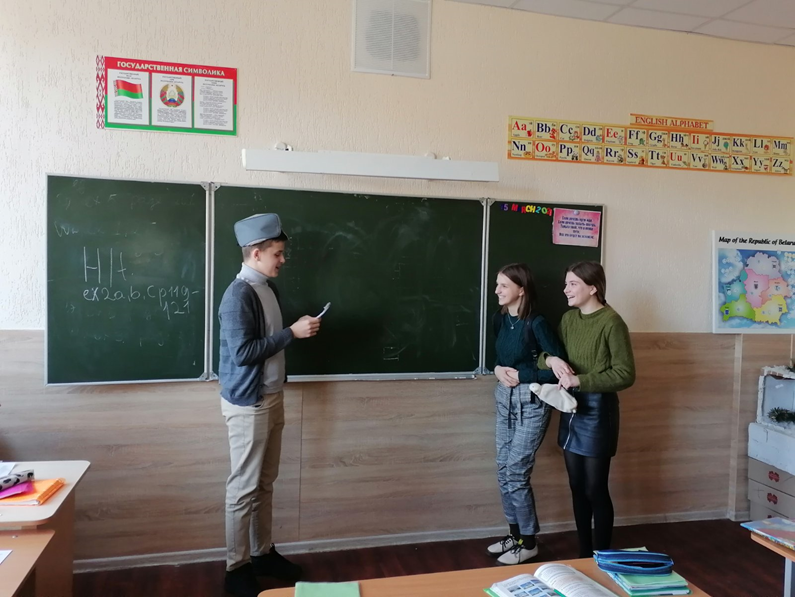 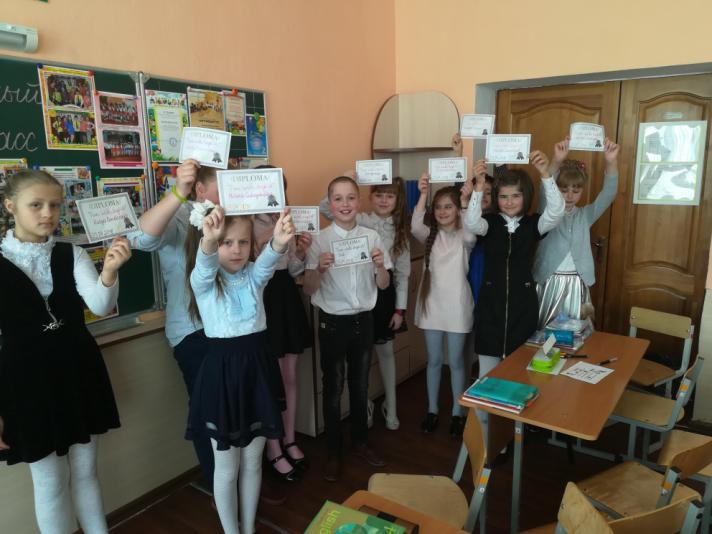 Неделя английского языка
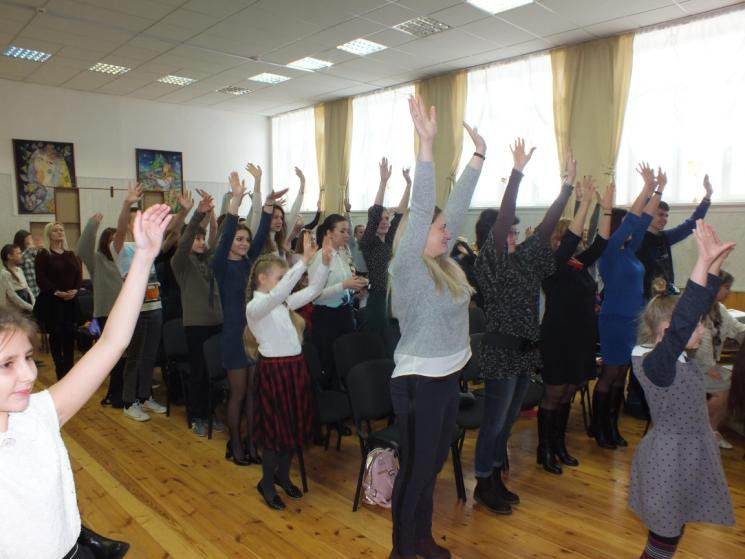 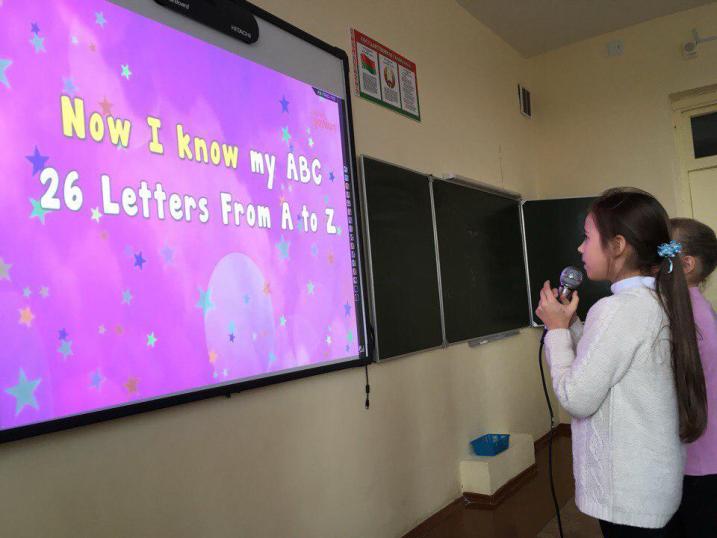 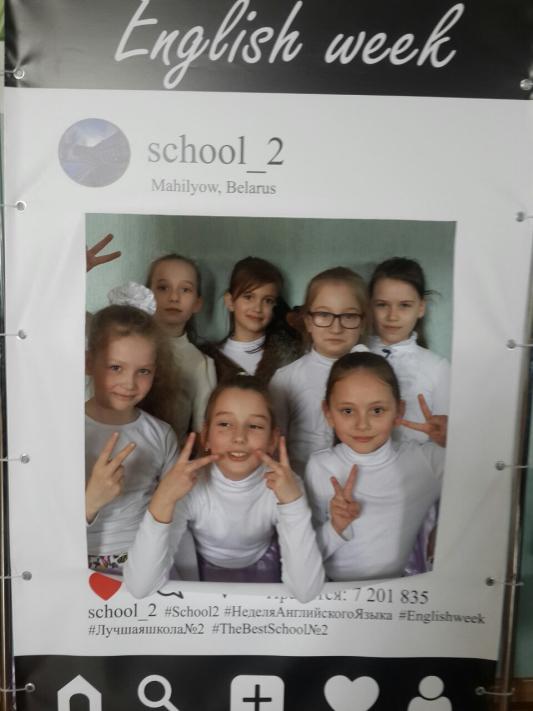 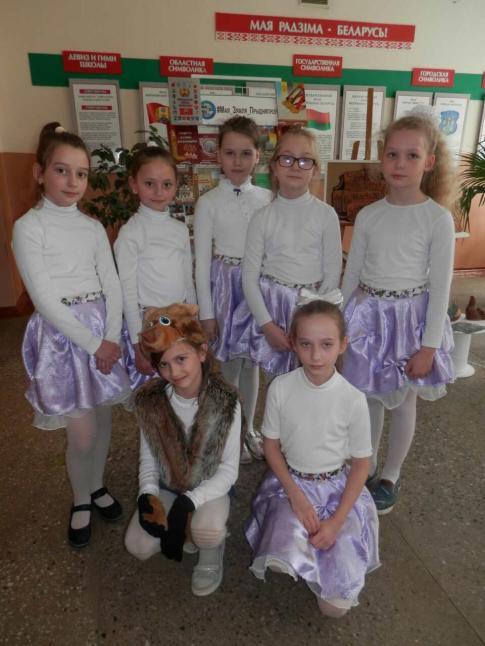 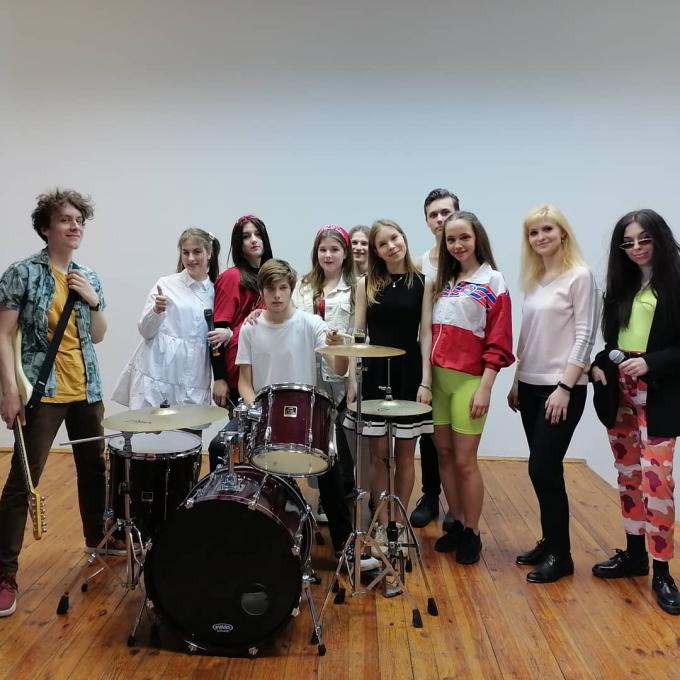 Неделя английского языка
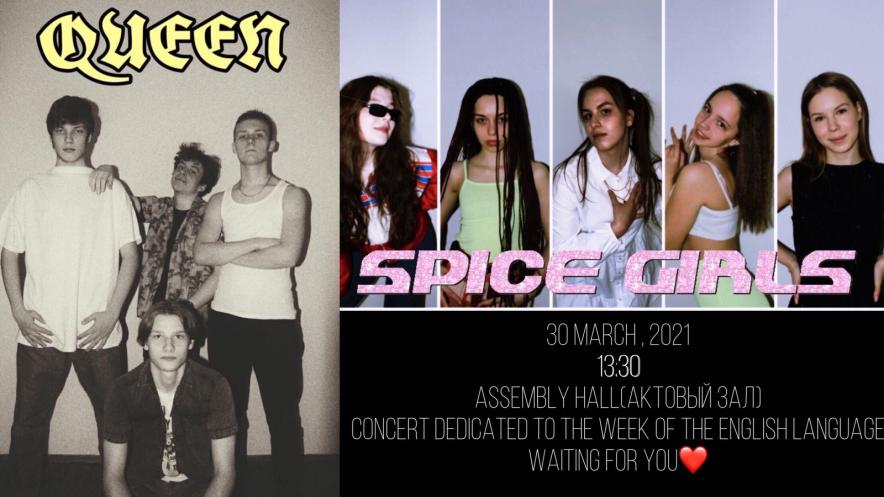 Публикации в СМИ
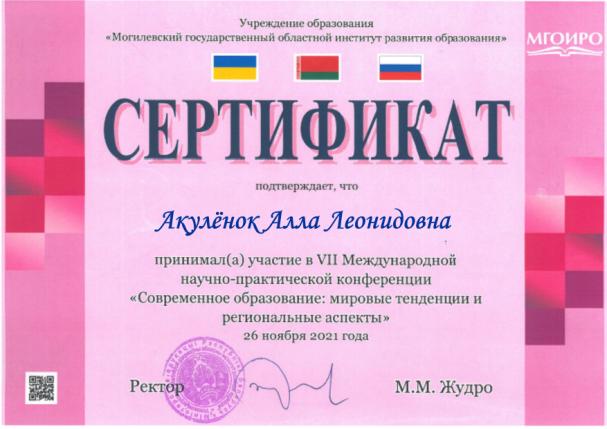 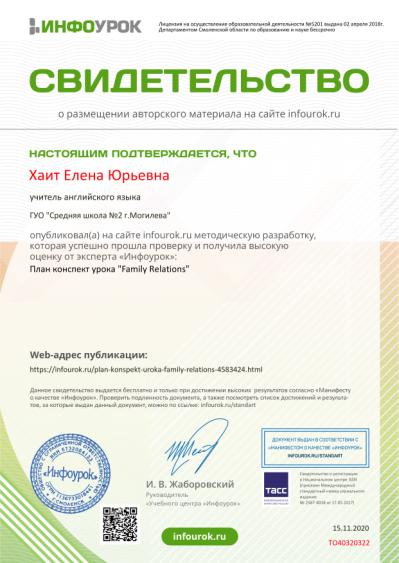 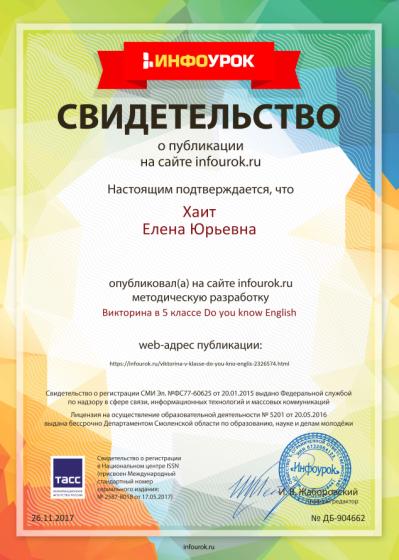 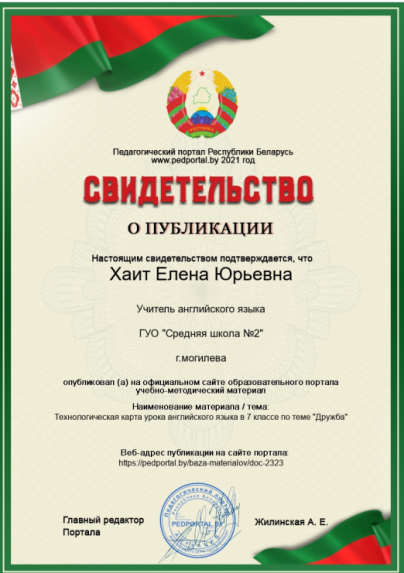 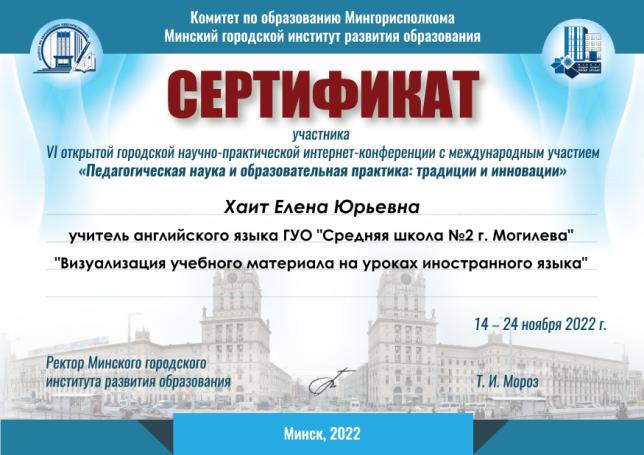 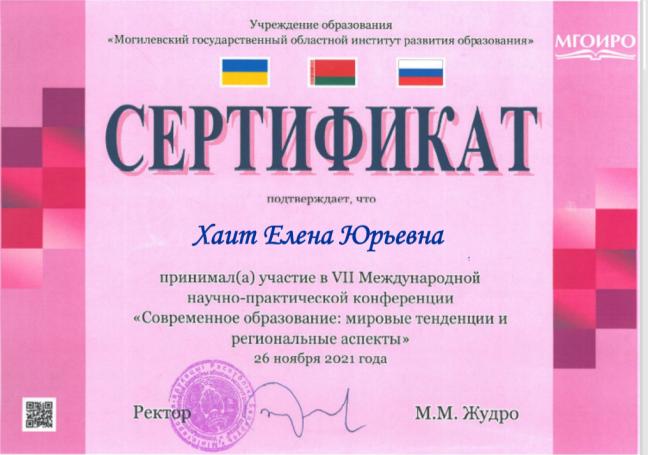 Участие в вебинарах
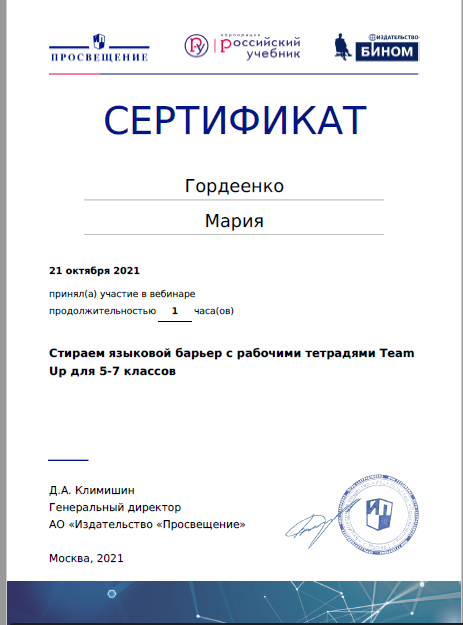 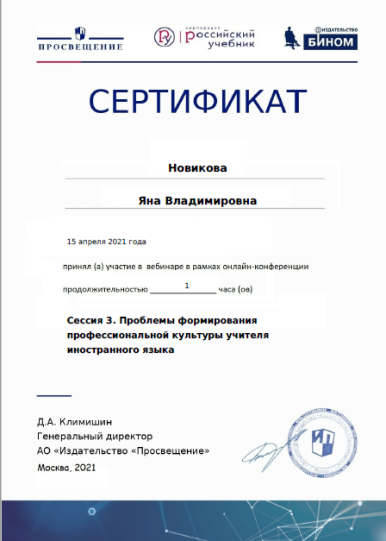 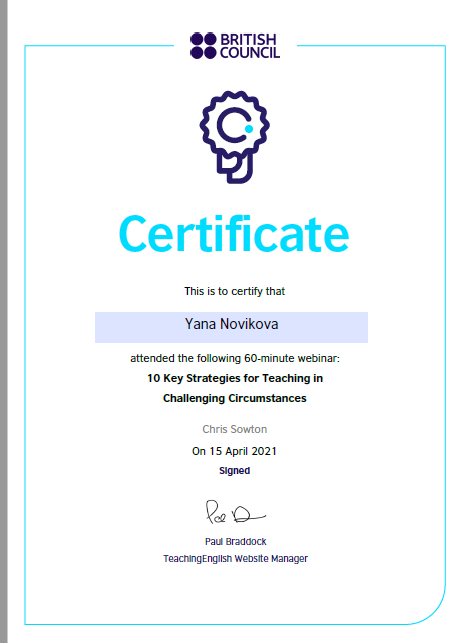 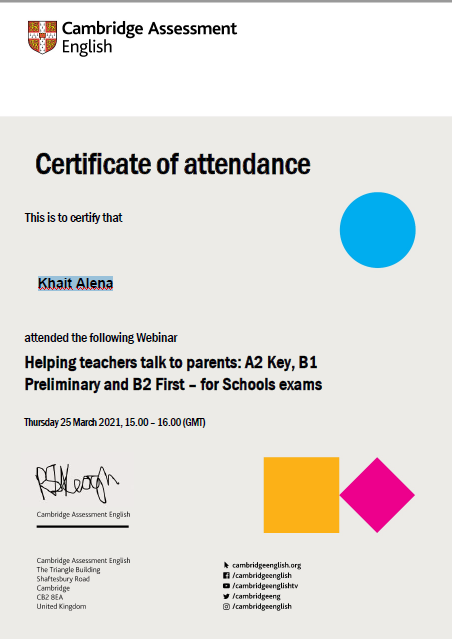 Интернет олимпиады для учителей
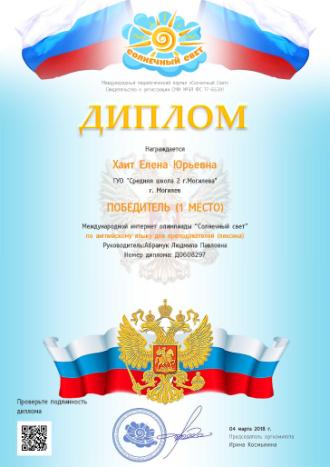 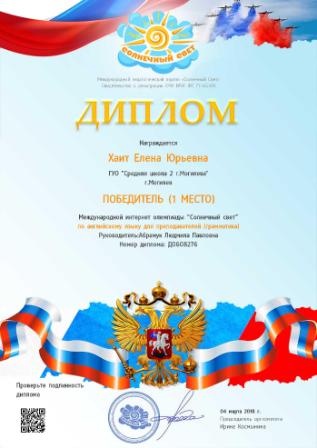 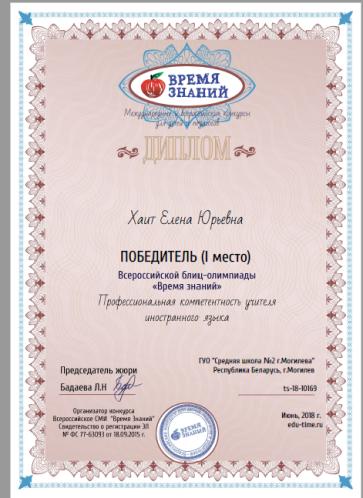 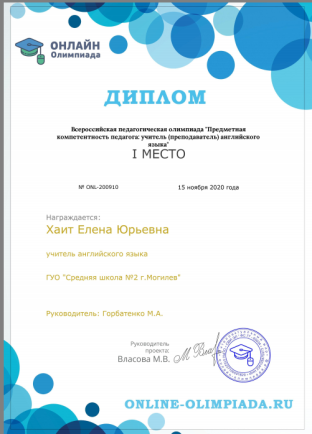 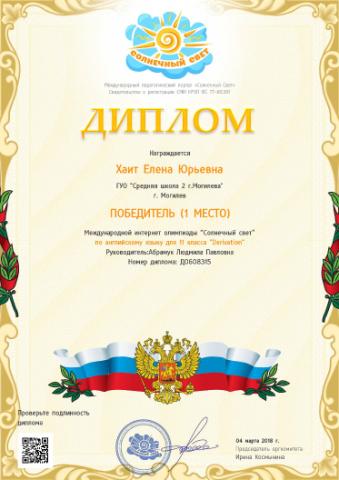 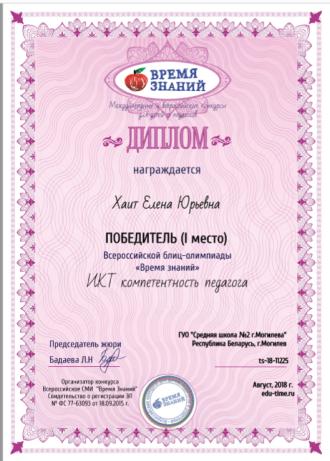 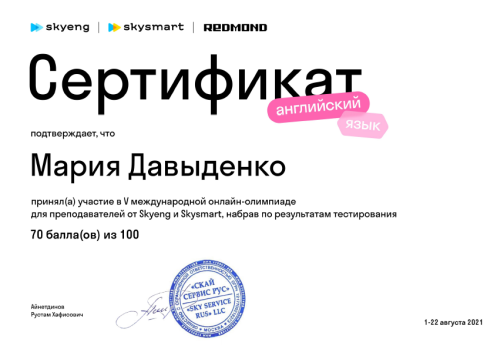 Давыденко М.И., тема «Warming-up»
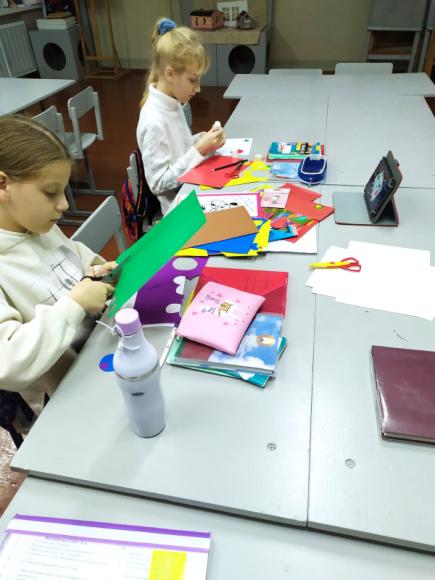 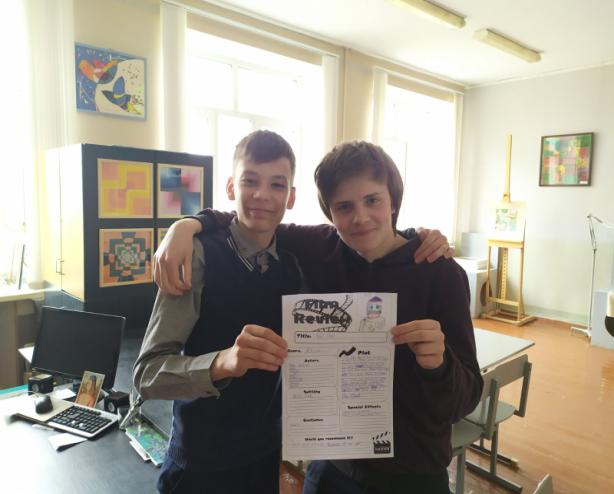 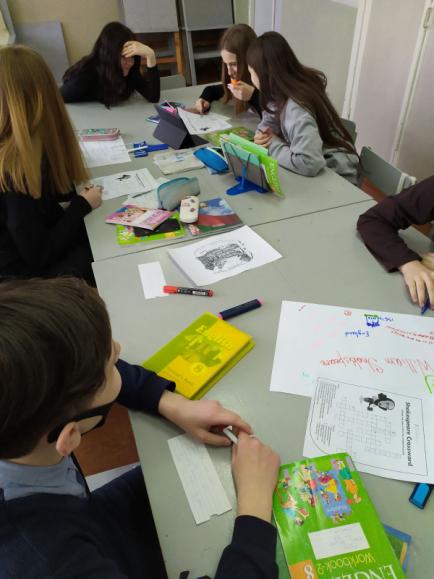 Юнсаль О.А. тема «Практическое применение методов и приемов визуализации»
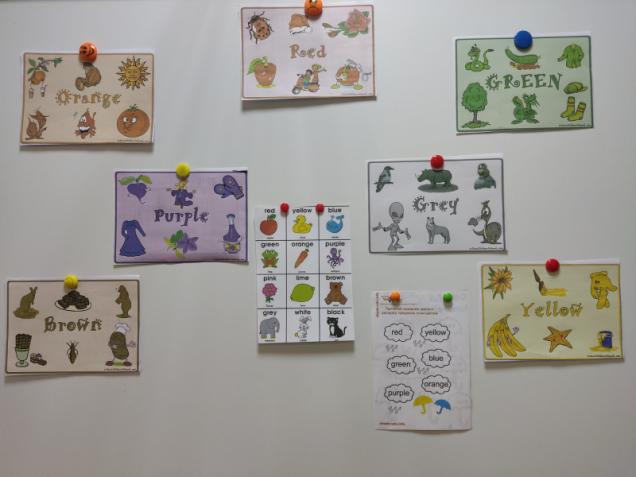 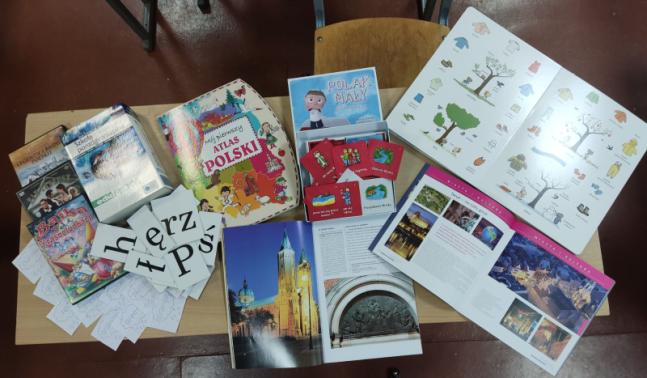 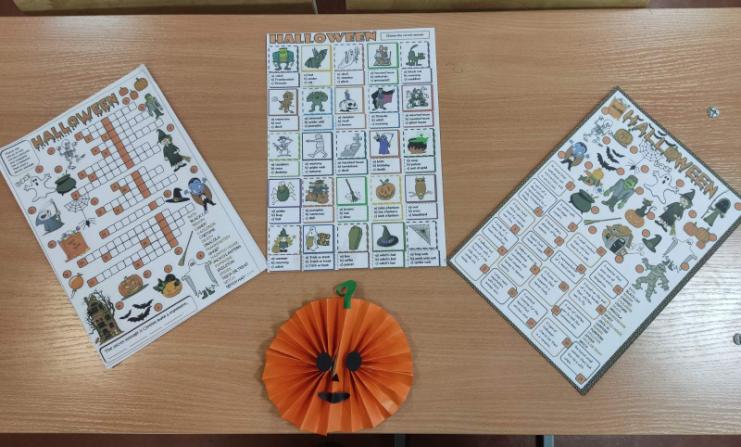 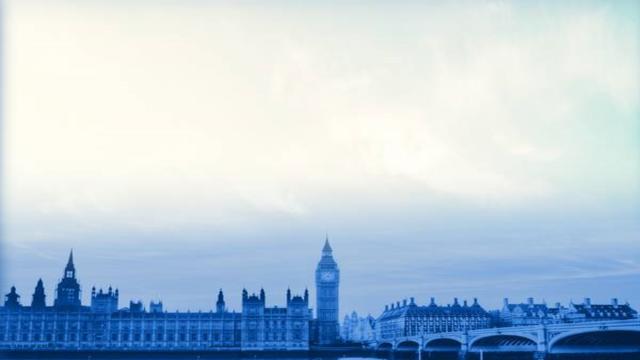 Новикова Я.В. тема «Метод проектов»
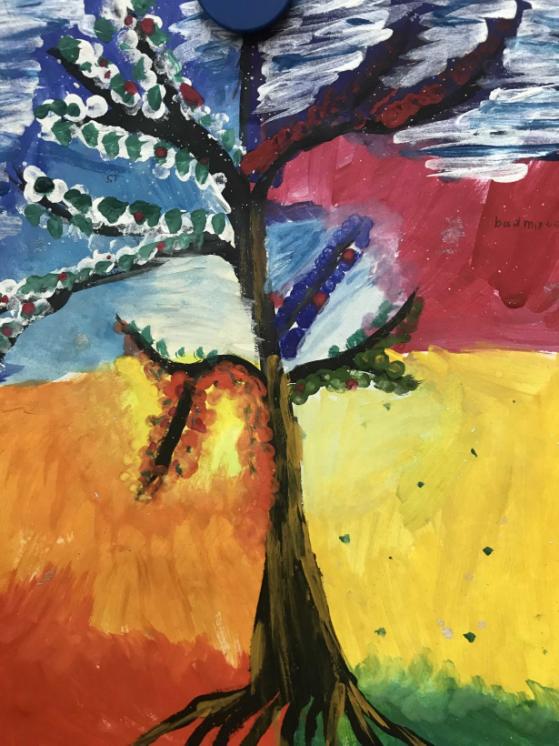 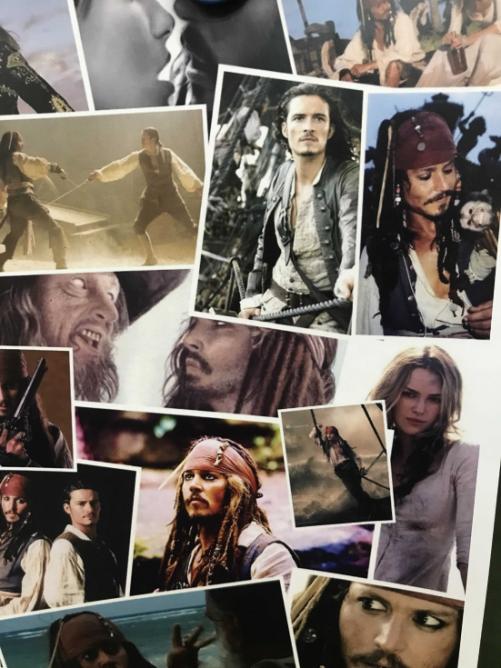 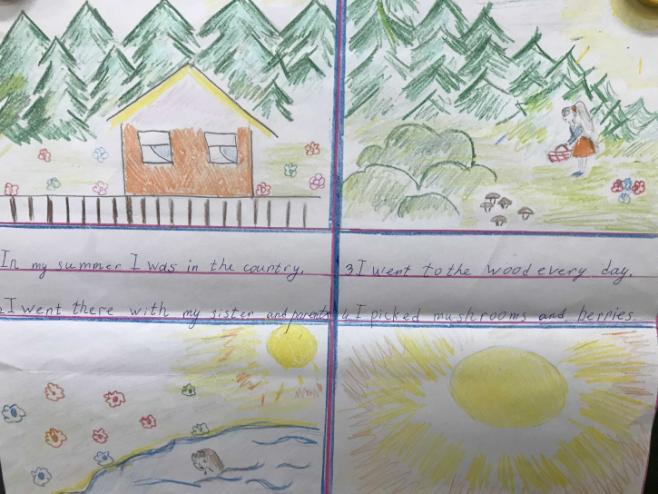 Гордеенко М.М. тема «Игровые технологии»
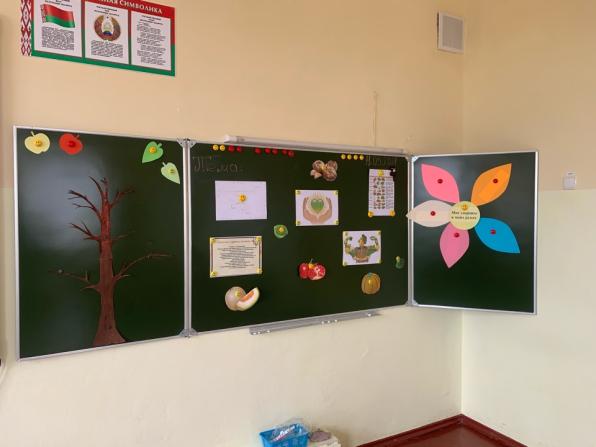 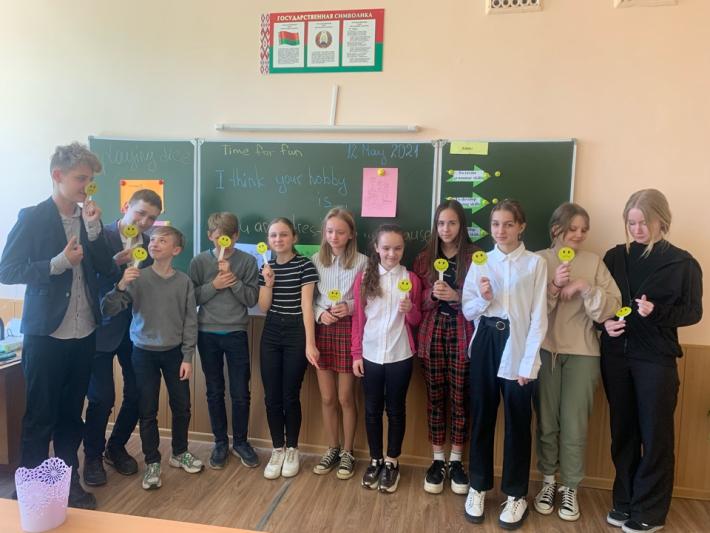 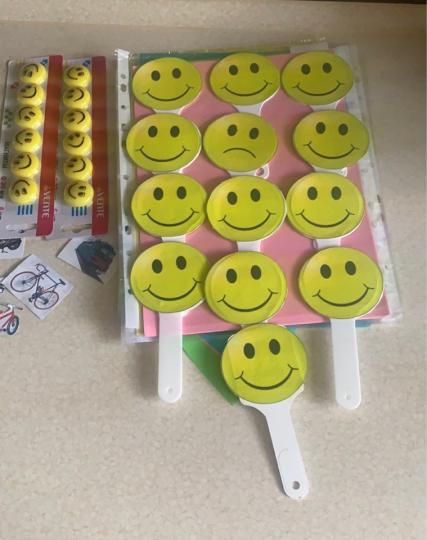 Рыбкова А.В, тема «Использование наглядности в целях повышения интереса учащихся»
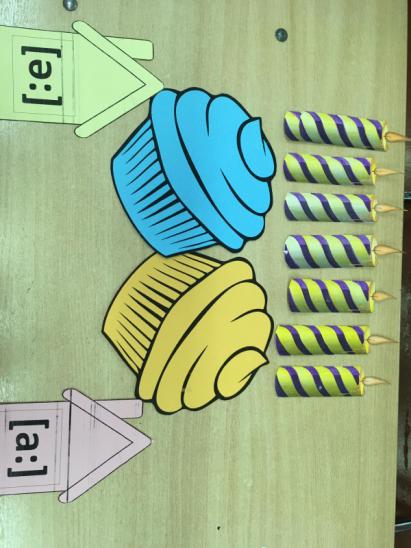 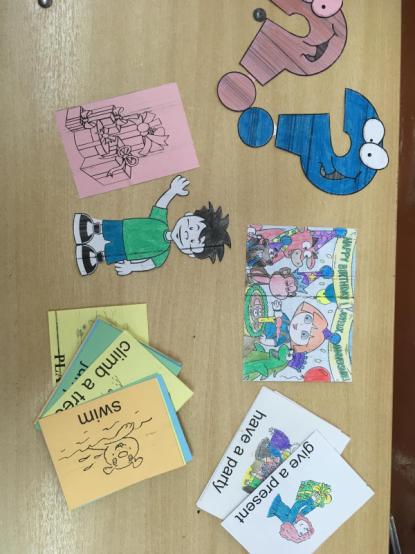 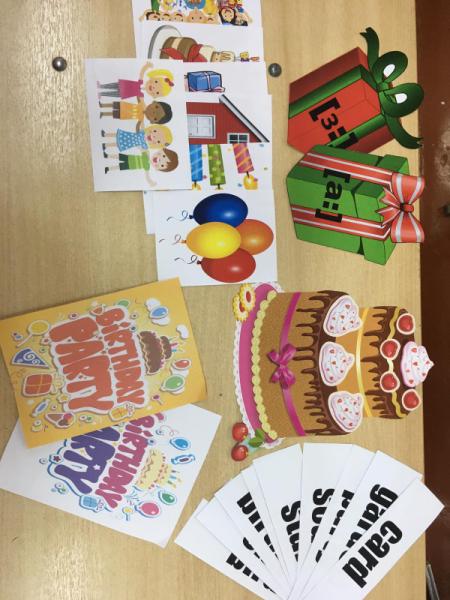 Хаит Е.Ю., тема «Интерактивные формы работы для развития коммуникативной компетенции»
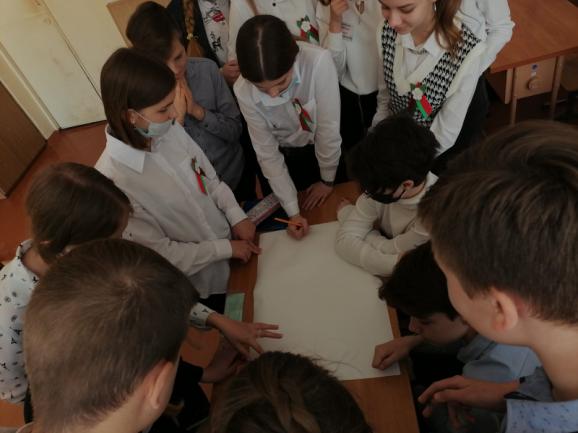 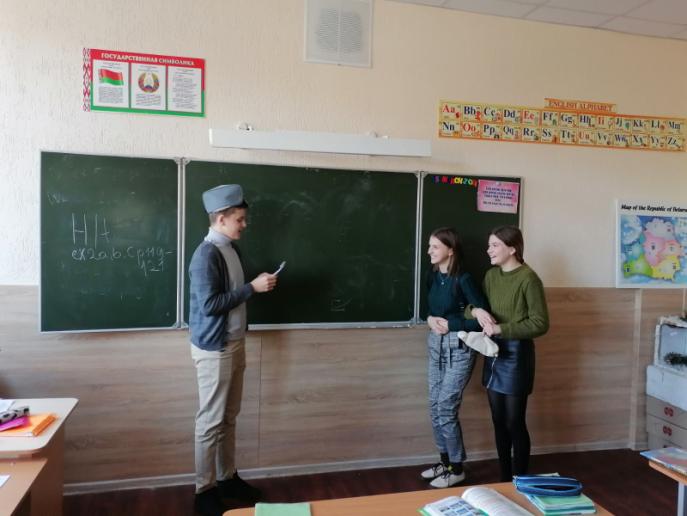 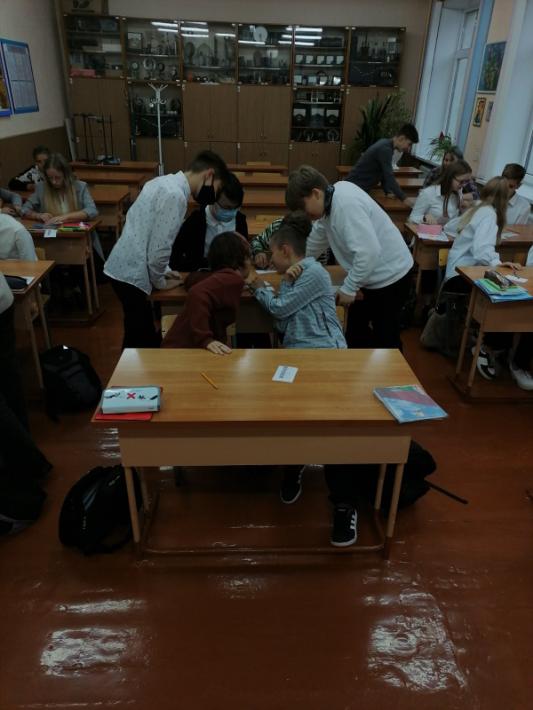 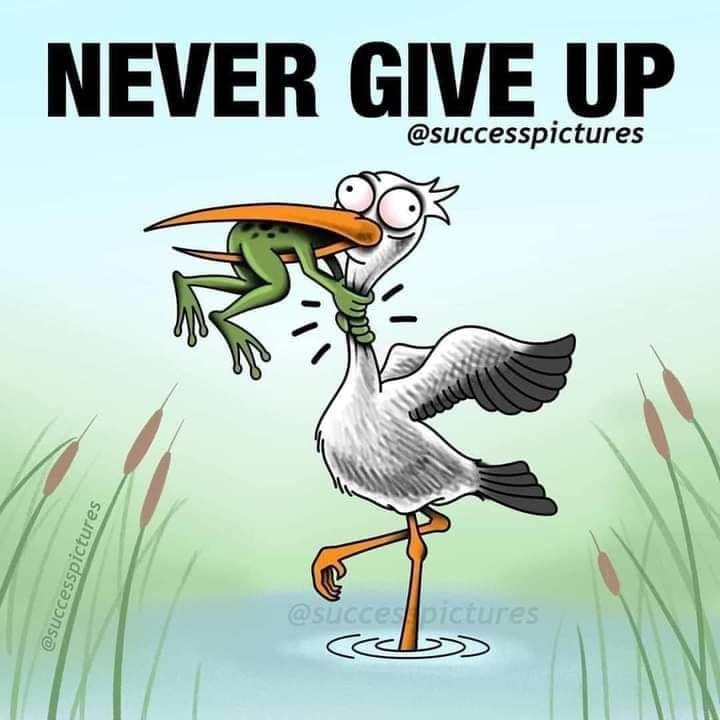